Campbell MiddleState of the School Title 1 MeetingSeptember 21, 2023
AGENDA
What is Title I    
Who is Funded
ESEA Parents Right-to-Know 
Parental Involvement
The Budget
Sample Title 1 Survey Items
3 GOALS of the Title 1 PLAN
Dr. Camille Havis
Principal

Ms. Dalia Saldierna
Parent Facilitator
Join Zoom Meeting https://cobbk12-org.zoom.us/j/91542328856 
   Meeting ID: 915 4232 8856
AGENDA ITEM #1
Title I, Part A is one of many programs governed by the Elementary and Secondary Education Act or ESEA. 
The program makes it possible to expand the basic educational programs that schools offer with services and interventions that support struggling learners.
What is Title 1?

Additional money for teachers, coaches, supplies
There are two kinds of programs that schools can fund through Title I, Part A
School wide means that all students - based on academic need - are eligible to receive the additional instruction this federal program will fund.  
EX: Morning Tutoring/ Reading Support
Targeted assistance makes it possible to provide the same benefits but only to selected students based on academic need.
AGENDA ITEM #2
Who is being funded?
ESEA directs schools to notify parents of four requirements of a Title I - Part A program. 
Professional qualifications of teachers and paraprofessionals
All CMS Teachers AND Paraprofessionals are certified by the state of Georgia

Notification if your child’s teacher is not highly qualified  
1 CMS IRR Teacher is not HQ (he is on a provisional)

Individual report card that lets you know how your child is progressing 
Synergy Parent Vue Accounts

Notification if the school has entered a need improvement status.
CMS is not on any state list for academic improvement
AGENDA ITEM #3
ESEA Parents Right-to-Know

4 Requirements
AGENDA ITEM #4
Why is parental involvement important?
Families have a major influence on their children’s achievement in school and through life. When schools, families, and community groups work together to support learning, children tend to do better in school, stay in school longer, and like school more.
How does parental involvement affect student achievement?
Earn high grades and test scores, and enroll in higher-level programs;
Pass their classes, earn credits, and are promoted; 
Attend school regularly; and
Graduate on time!
Parental Involvement
AGENDA ITEM #5
The CMS Title 1 Budget is as follows:
1 Math Teacher
1 ELA Teacher
1 Parent Facilitator

= 85% of the Budget (includes BENEFITS)

The remaining 15% of the budget goes towards instruction:
Moby Max		
IB Workshops
IXL			
PBIS Rewards App	
Morning Study Hall	
Student Agendas
Usage of       Title 1 Funds
THE TITLE 1 BUDGET
FROM THE BUDGET
AGENDA ITEM #6
Do you have a clear understanding of how the school qualifies for Title I assistance?

Do you have a clear understanding of how the funding is being used?

Did you attend Title I Parent Night?
Sample 
Survey 
Items
AGENDA ITEM #7
GOAL #1 
Increase the number of students moving up one band level on the Reading Inventory for grades 6-8 by 250 students. 

School wide writing strategy for ELA
CTLS Assess for common summative assessments
Read 180 Training for support teachers
Monitoring Student Data via CTLS 
Reading Inventory Scores
Reading Inventory Incentives
Monitoring of IB Unit Plans
Highlights of 2023-2024             Title 1 Plan
GOAL #2 
	Increase the number of students 	moving up one band level on the 	Math Inventory for grades 6-8 by 	250 students. 

School wide writing strategy for Math
CTLS Assess for common summative assessments
Math Dream Box Training for support teachers
Monitoring Student Data via CTLS 
MATH Inventory Scores
MATH Inventory Incentives
Monitoring of IB Unit Plans
AGENDA ITEM #8
Highlights of 2023-2024    Title 1 Plan
GOAL #3
	Decrease the number of student 	offenses / incidents for grades 6-8 	by 50 students through explicit 	instruction. 

Social Emotional Learning via Restorative Circles
Restorative Conferences for Discipline
IB Learning Traits
IB Approaches to Learning Skills
PBIS Traits
Monthly Admin Talks
Awards / Incentives for Proper Behavior
AGENDA ITEM #9
Highlights of 2023-2024    Title 1 Plan
Your Input  is Needed
Please provide feedback here or QR code
https://forms.office.com/r/QCq62SPsBU
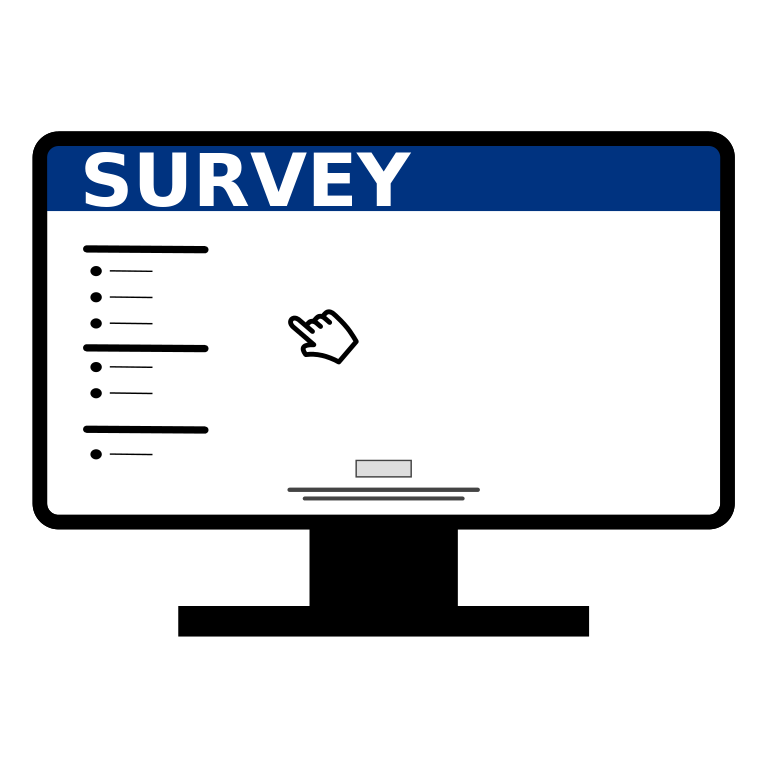 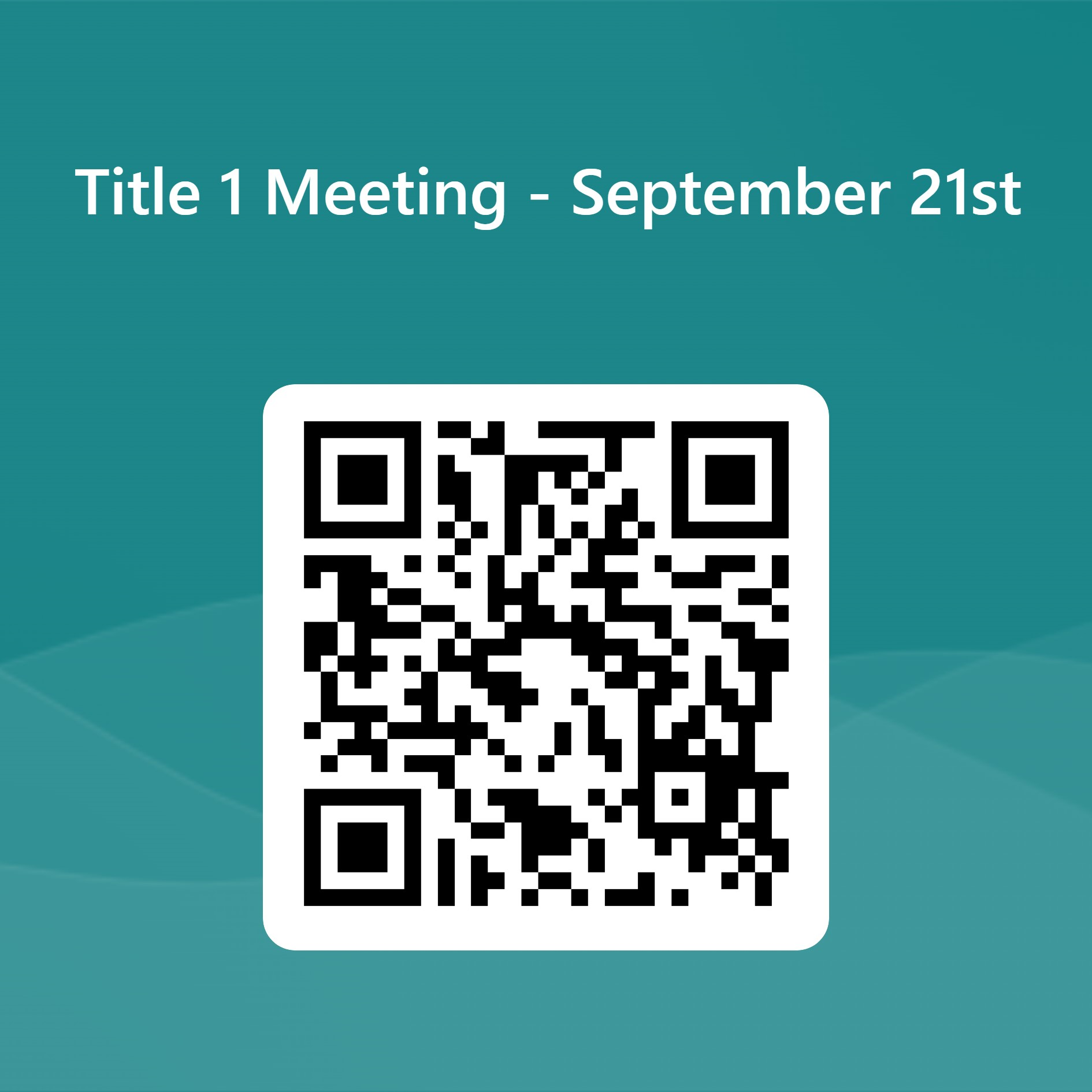 8th Grade Parent NightCampbell Middle School2023-2024
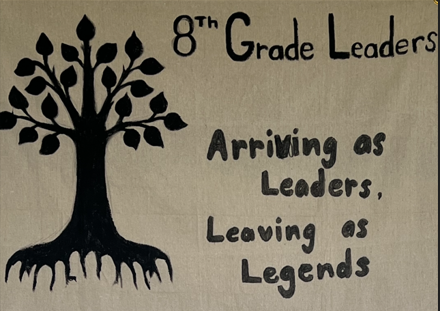 Mrs. Parrish 
8th Grade Assistant Principal

Ms. Burress
8th Grade Lead Teacher
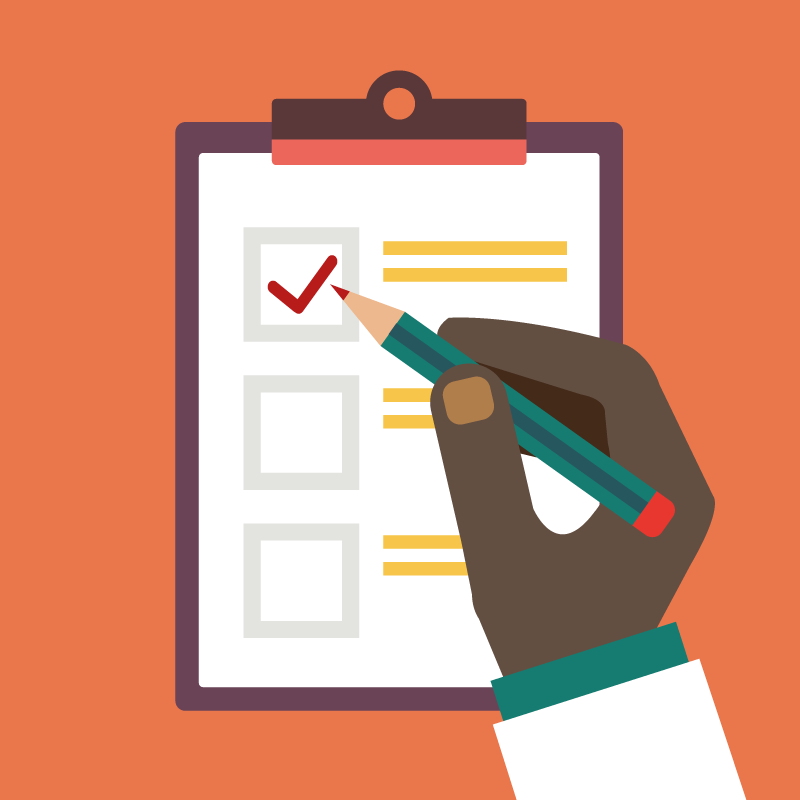 WELCOME
AGENDA
Testing
Reality U
Field Trip
IB Showcase / 8th Grade Project
Field Day
Dance
Fun Day
Yearbooks
End of the Year Awards Ceremony
Celebration Drive Thru Ceremony
TESTING
FALL TESTING

August
Reading Inventory
Math Inventory
October
PSAT 8/9
December
Reading Inventory 
Math Inventory
SPRING TESTING
APRIL to MAY
Reading 
Math
End of Grade
   -ELA / MA / SCI /SS 
End of Course Assessments
H.S. Algebra
H.S. Physical Science
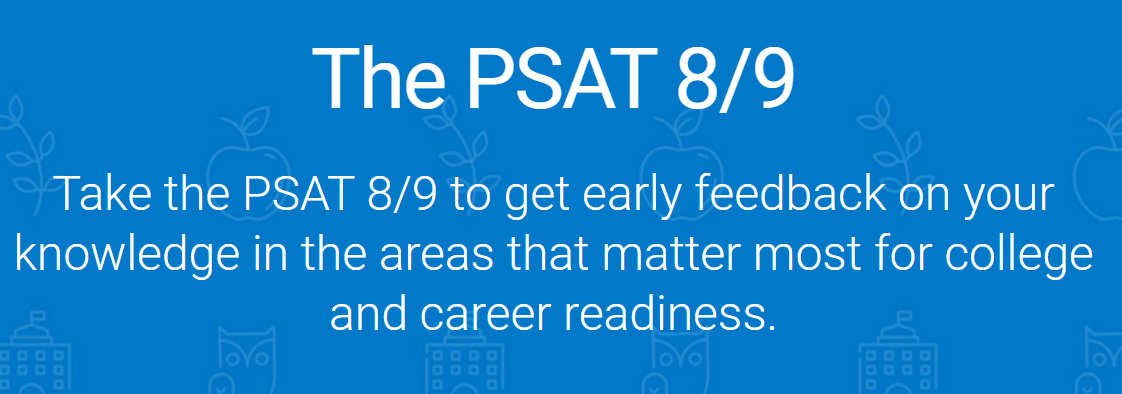 WHEN:  	WEDNESDAY - OCTOBER 25thWHERE:	Homeroom TeacherTIME:	9:30 to 11:55 (2hrs & 25 min.)WHAT:	Reading, Writing & Language, and Math
PSAT
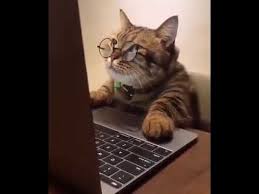 Online
Students must use their own school device (not compatible with Mac books.
Students must bring their laptops and their chargers on Monday 10/23.
Laptops will stay with their homeroom teachers each afternoon so that they can charge for 2 full nights.
Please make sure your student brings their laptops and charger.
Once students register with Bluebook, they will have access to a practice PSAT test and other resources.
Tentative Dates – District Will Release Final DatesApril 22 & 23	ELA EOGApril 24		Science EOG or HS Physical Science (EOC)April 25		Math EOGApril 26		GA Studies EOGApril 29 & 30	HS Algebra EOC *Note they take 8th grade Math EOG as well
Date: Friday October 13th- We need volunteers to work booths (like the bank, or the apartment manager, or the water company, etc.)Link to sign up Click HereThe goals of Reality U are- Teach teens that their performance in school today can affect their future.- Provide students with the opportunity to learn and practice personal finance skills.- Mobilize the community to become involved stakeholders in education (hence why we need volunteers)Meet several Standards for Financial Literacy:- Students will use rational decision-making and planning to set and implement financial goals- Students will understand sources of income and the relationship between income and career preparation- Students will understand principles of money management- Students will understand credit uses and costs.
8th Grade Field Trips(TENTATIVE)
MONDAY - NOVEMBER 6th  
THE PHYSICS OF SKATING “FORCE & MOTION”
STEM CURRICULUM DAY AT ANDRETTI OR MAIN EVENT
WEDNESDAY - MARCH 27TH 
BATTLE OF ATLANTA CYLCORAMA
"GEORGIA IN 50 OBJECTS"
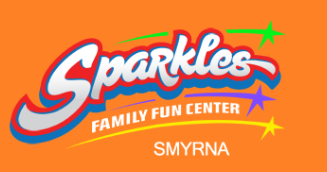 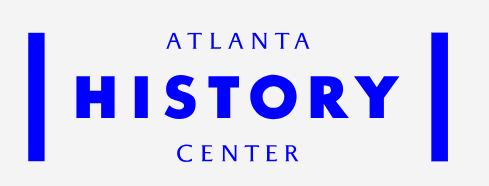 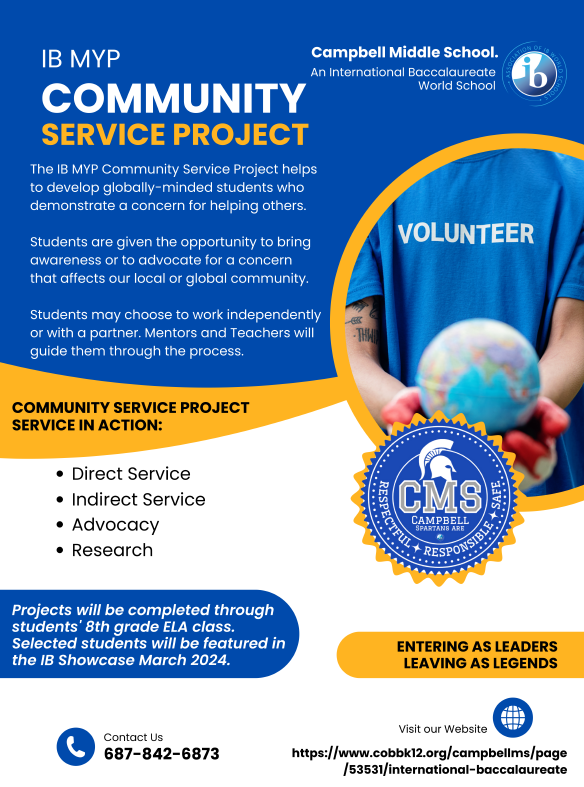 3/21  
CMS 5th Annual 
IB Showcase 
6pm in the theater

Visit our website 
https://www.cobbk12.org/campbellms/page/53531/international-baccalaureate
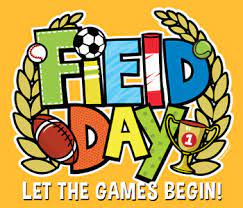 8th GRADE FIELD DAY
DATE: 	Friday - May 3rd 
TIME:	ALL DAY 
WHAT: Gives students the chance to celebrate the 				school year coming to an end, show some 				class pride and spend a day being active. 
HOW:	Rotation 1: (Lower Soccer Field) Tug of War, Relays
	Rotation 2: (Football Field) SPARTAN Run w/Obstacle course
	Kona Ice AFTER you have completed the SPARTAN Run
	Rotation 3: (Tennis Court): 9 Square in the Air; BATTLESHIP
	Rotation 4: (Baseball Field) Kickball 
T-Shirt Cost:  $10.00 Included in 8th Grade Dues
8th GRADE DANCE
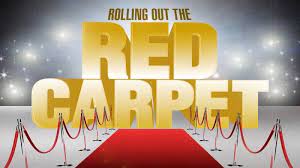 DATE: 	Friday - May 17th 
TIME:	7:00 to 10:00
WHERE:	CMS Lower Gym
ATTIRE:	Semi Formal
WHO:	Only 8th graders attending CMS
THEME:	Rolling Out the Red Carpet
Cost: $25.00 (Music w/DJ+ Food & Drinks)
Payment: Pay VIA My Payment Plus for PTSA
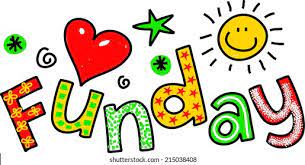 8th GRADE FUN DAY
DATE:	MONDAY May 20th
TIME:	9:30 to 1:00 (CCSD Early Dismissal)
WHAT:	PE Games on the Field / Lower Gym
		Game Truck    
		Signing of Yearbooks  
		Lunch from Zaxby’s
Payment: $15.00
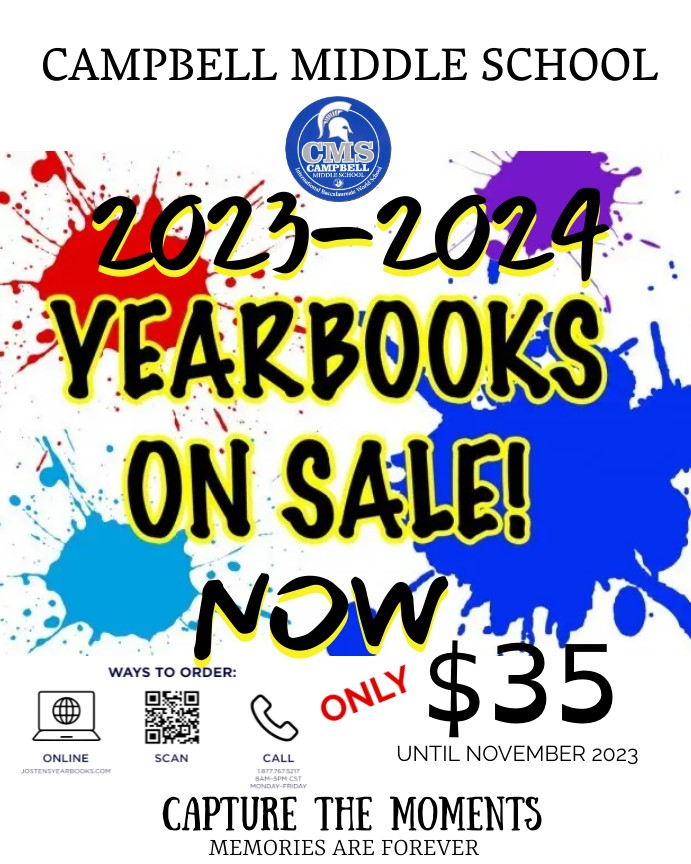 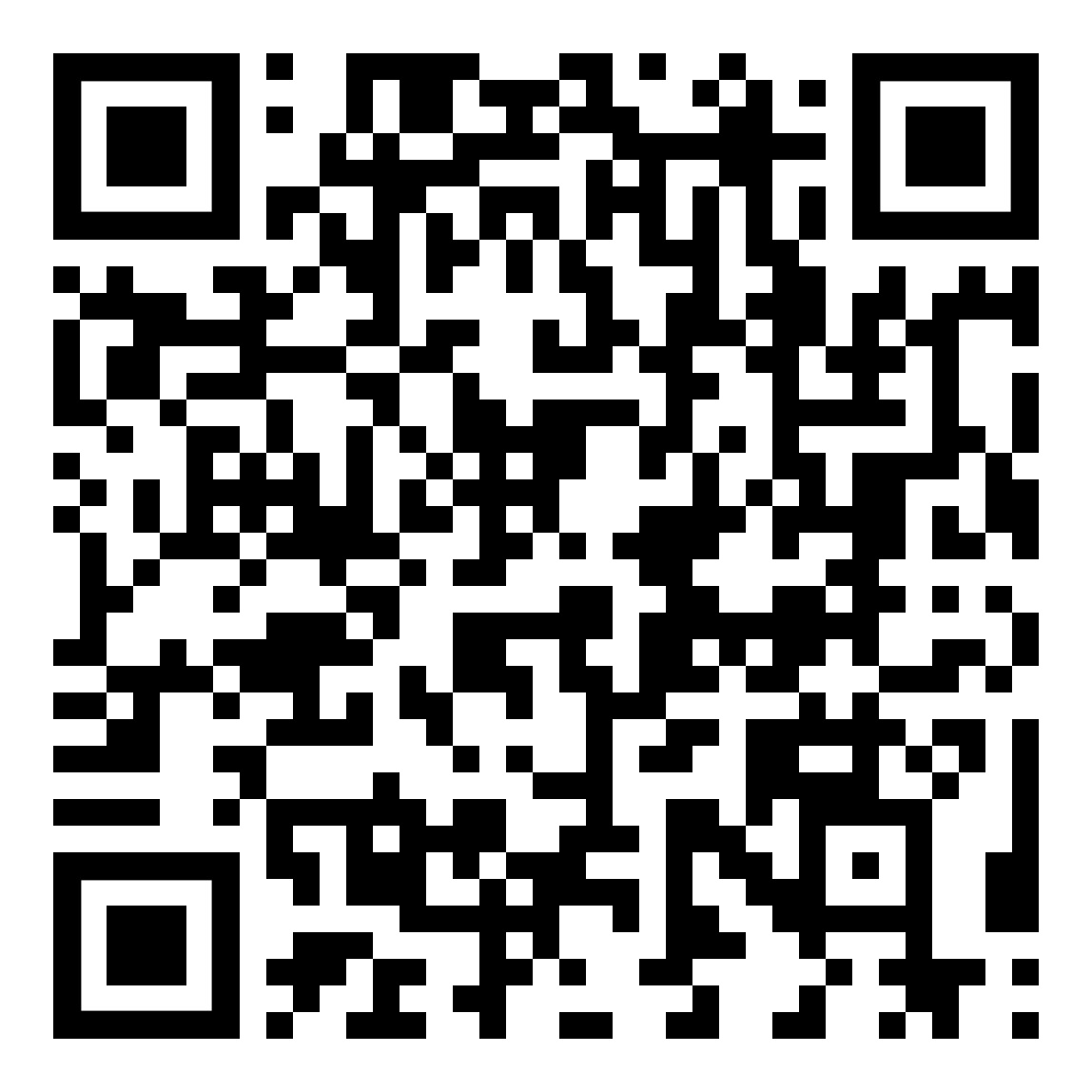 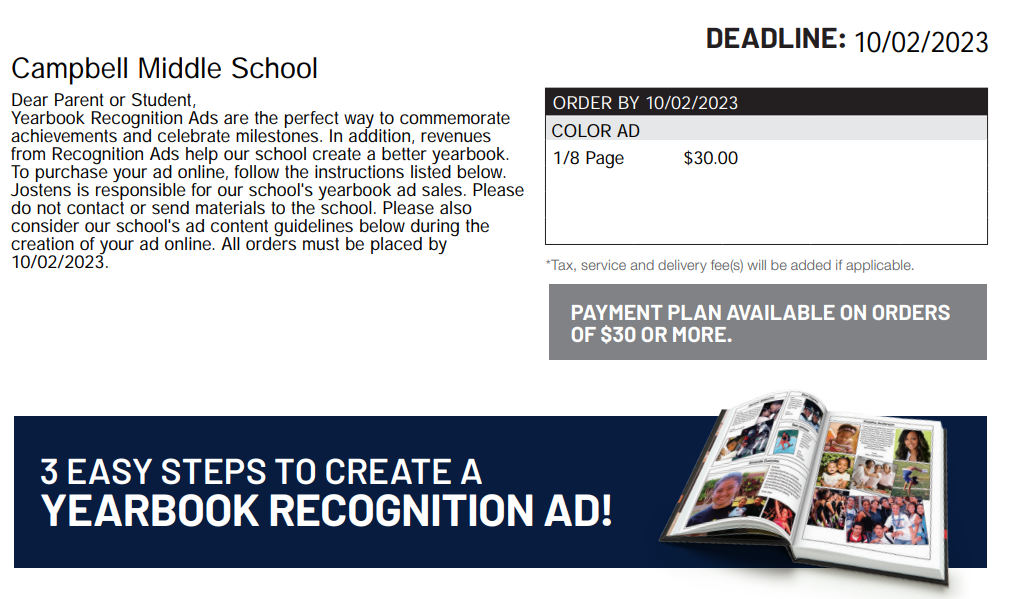 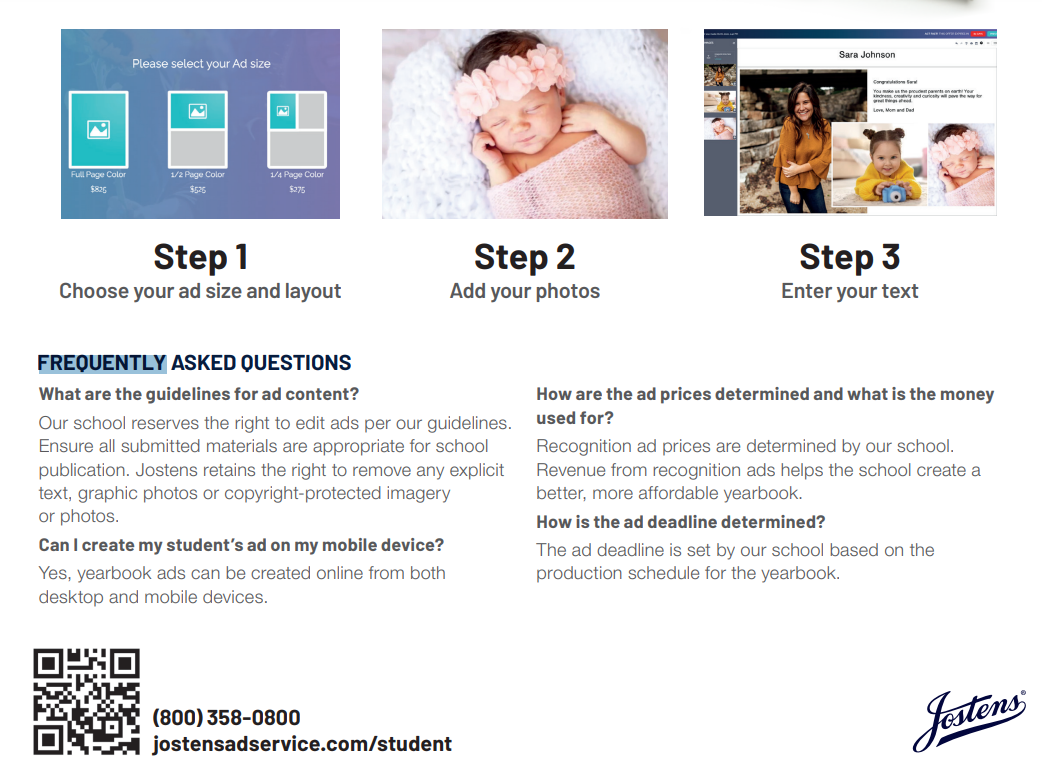 8th GRADE AWARDS DAY
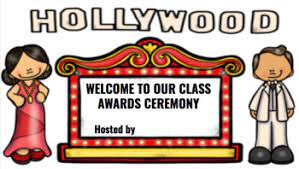 THIS EVENT IS BY INVITE ONLY
DATE: TUESDAY - MAY 21st 

INCLUDES:
ALL A’s FOR 8th GRADE YEAR
EACH 8th GRADE TEACHER’S STUDENT OF THE YEAR
RECOGNITION OF STUDENTS HEADED TO A CCCD HS MAGNET & CITA
WALL OF HONOR – ALL As ALL 3 YEARS
AFTER THE CEREMONY
8th GRADE VIDEO
8th GRADE FINAL WALK THRU HALLS
MEAL $10.00
Hot dogs, chips, and drink
PAYMENT: My Payment Plus
8th GRADE DRIVE THRU CEREMONY
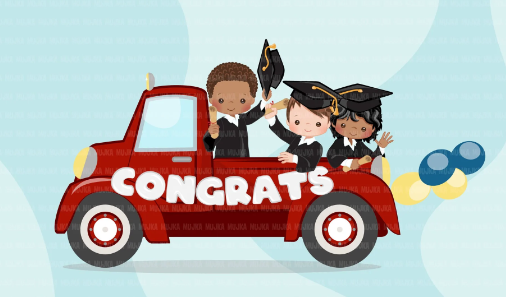 DATE:	WEDNESDAY – MAY 22nd 
TIME:	9:30AM to 11:00AM
WHAT:	Station 1: Entrance to Line 
		Station 2: Welcome Signs 
		Station 3: Name & Homeroom Teacher
		Station 4: Name Announcement
		Station 5: Student Certificates 
		Station 6: Bubble machine / confetti 
		Station 7: 8th Grade Teacher Pic 
		Station 8: PTSA High Schooler Sign
CONTACT INFORMATION
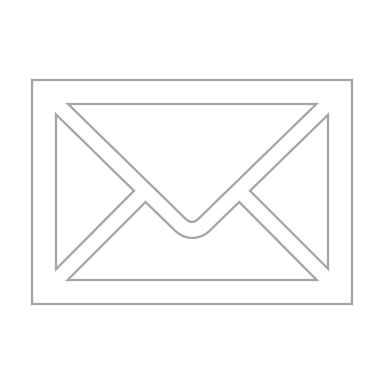 Ms. Parrish	Tanika.Parrish@cobbk12.org
	Assistant Principal

Ms. Valencia	Cinde.Valencia@cobbk12.org
	8th Grade Counselor

Ms. Burress	Stephanie.Burress@cobbk12.org
	8th Grade Lead Teacher

Ms. Hales	alesha.hales@cobbk12.org
	8th Grade Field Trip Coordinator

Dr. Whipple	dawn.whipple@cobbk12.org
	8th Grade IB Project Coordinator

Ms. Ellis		candace.ellis@cobbk12.org
	Testing Administrator
	Yearbook Coordinator
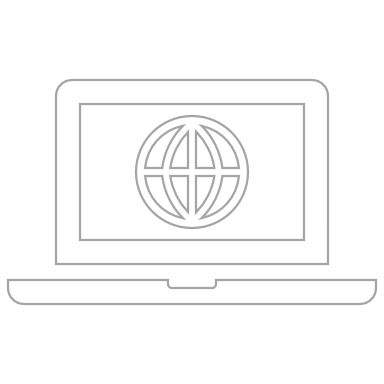 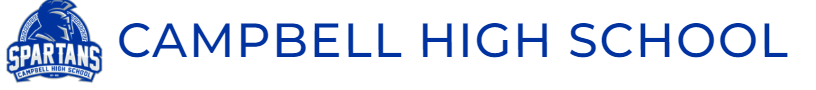 High School Info
International Baccalaureate Diploma Program at Campbell HS
Academy of Math, Science & Technology at Kennesaw Mountain HS
The School for International Studies at North Cobb HS
The Center for Excellence in the Performing Arts at Pebblebrook HS
The Academy of Research and Medical Sciences at South Cobb HS
The Center for Advanced Studies in Science, Math, & Technology at Wheeler HS
The Cobb Innovation and Technology academy next to Osborne high school
Cobb County Magnet and special Programs
[Speaker Notes: You're going to hear more about these on October 8th when we host a virtual magnet informational session. You 8th grade counselor has the link to our 12:00 PM virtual information session.]
What is a Magnet Program?
A four-year program for Cobb County’s highest-achieving students

You have to apply!
Fall of 8th grade is the only opportunity to apply
Competitive
Over 2300 applications last year
Over 500 accepted to one or more programs 

Exciting, high-level courses you can’t take at a non-magnet school

Magnet buses take you to any magnet program
[Speaker Notes: A four-year program designed for Cobb County’s highest-achieving students
 competitive application process
Provides rigorous and advanced coursework in specific fields
Offers outstanding preparation for university and beyond
Guarantees transportation at local pickup areas throughout the county

Collegiate and professional training program]
Advantages of a Magnet Program
Personalized Experience
Choice of Courses
Cohort group
Dedicated teachers/classes 
Individualized advisement
Appeals to Colleges/Universities
Rigor of Coursework Matters Most
Real World Experience
Internships, Advanced Research, and International Travel Programs
[Speaker Notes: Magnet programs have academic advisors,]
Who are Magnet Students?
Motivated, focused, and committed 
Involved in sports, clubs, activities, and everything else!
Interested in a variety of experiences beyond a regular high school
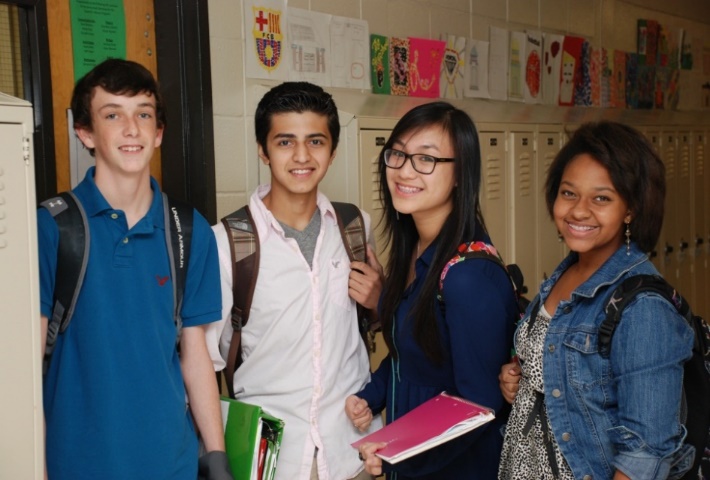 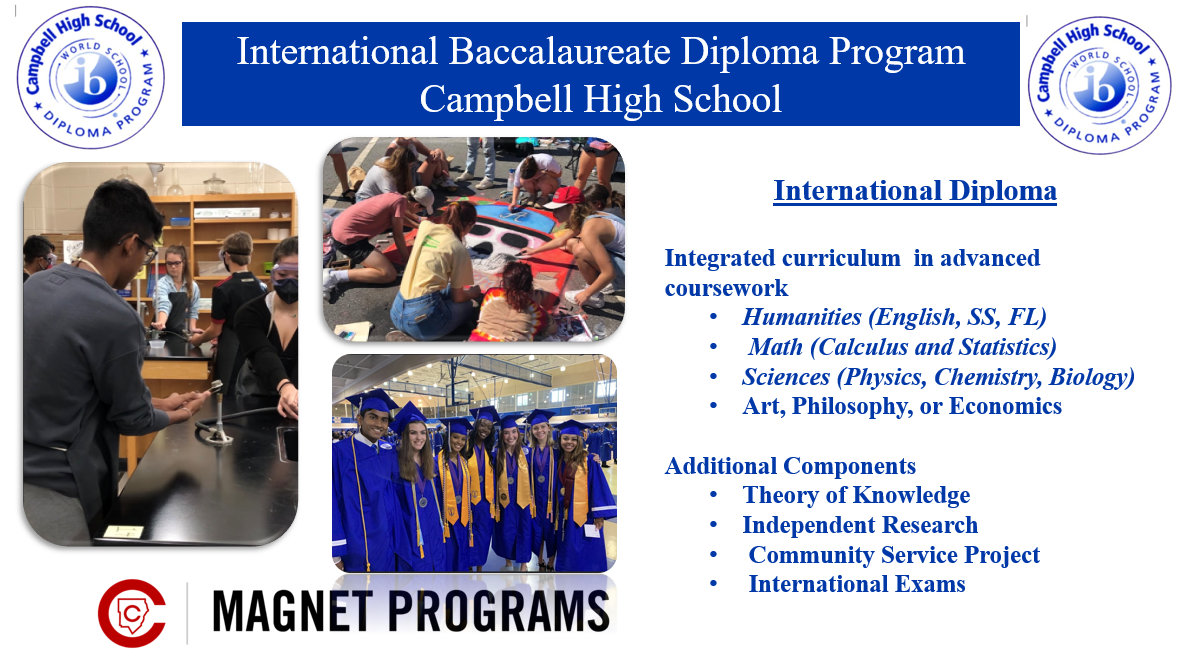 Admissions
Eighth grade students residing in the Cobb County School District are eligible to apply for freshman admission into any magnet program BEFORE December 1, 2023. 
There is ONE application website for all five academic magnet programs: www.magnet.cobbk12.org 
Applicants will be evaluated on demonstrated strengths in the following areas:
Middle school grades
Teacher recommendations 
Standardized test scores (Iowa)
PSAT (alternative) or audition scores (based on program)
Written communication skills
Important Dates to Remember
August/September          Middle School Visits

October 1, 2023               Application Opens (magnet.cobbk12.org)
                                               Pebblebrook's Audition Schedule Published 
October 2023                   Magnet Open Houses (Oct 8th = CHSIB)

December 1, 2023           Application Deadline
		
February 2, 2024             Magnet Decisions in Portal

March 1, 2024                  Student Decisions Due in the Portal
Note:  this timeline does NOT apply to Pebblebrook or CITA
[Speaker Notes: Cambell IB's Open House is on October 18th @ 1:30]
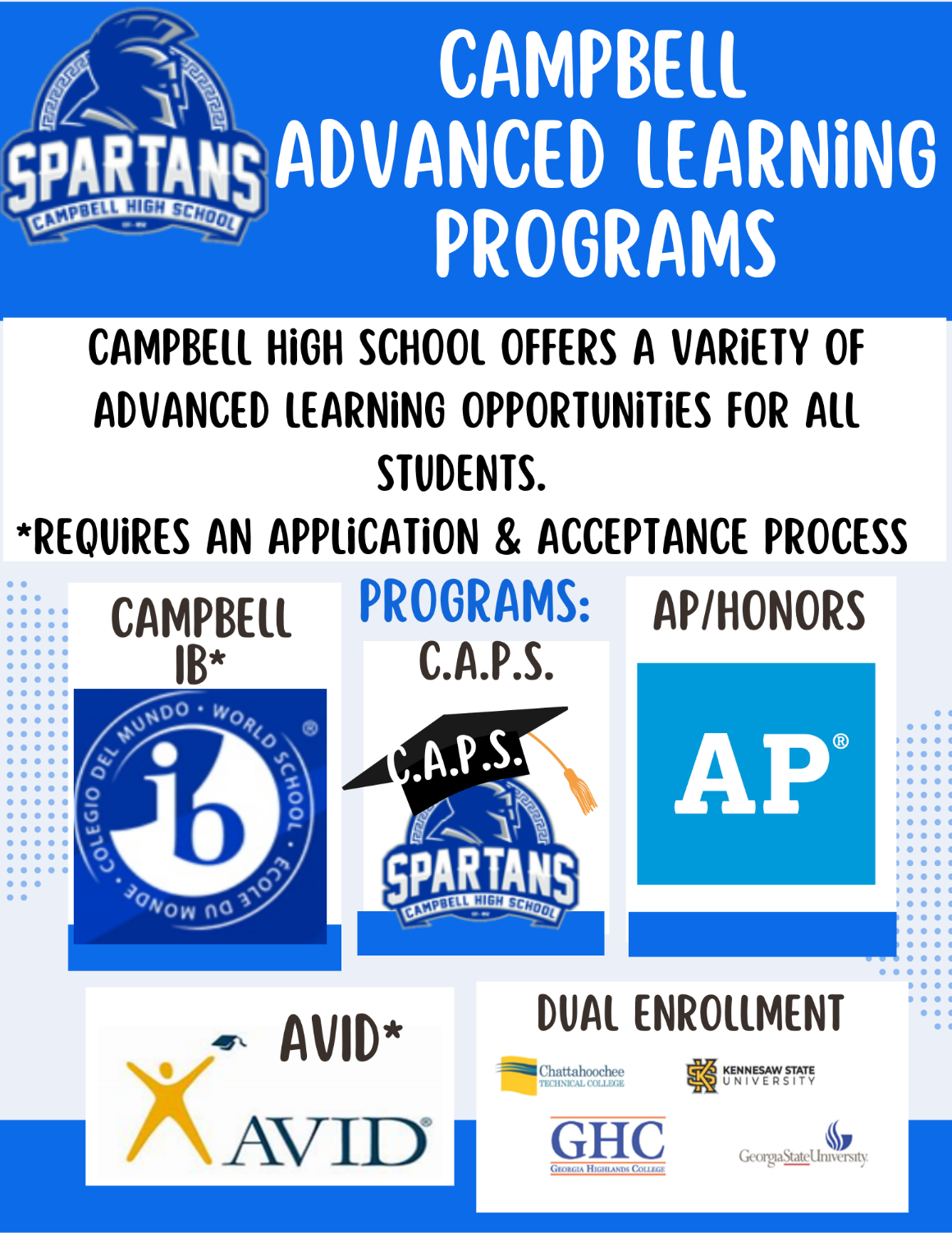 Advanced Learning at CHS
Beginning the 2023-2024 School Year, Campbell launched the Campbell AP Scholars Program (CAPS)
WHO: Campbell students NOT in the IB program that want the challenge of rigorous Honors and AP classes.
Benefits: Students will meet with an advisor to assist in selecting their CORE and Elective classes to ensure they take the most rigorous courses each year.
Requirements: Honors/AP Core classes, foreign language classes, Career Pathway and/or Fine Arts during their 4 years in HS
**Must maintain a 3.5 Weighted GPA, take 5 AP classes, & 5 AP exams during their high school career
The Outcome: Eligible students will receive a STOLE at Graduation during their Senior Year.
Advanced Learning at CHSCAPS (Campbell AP Scholars)
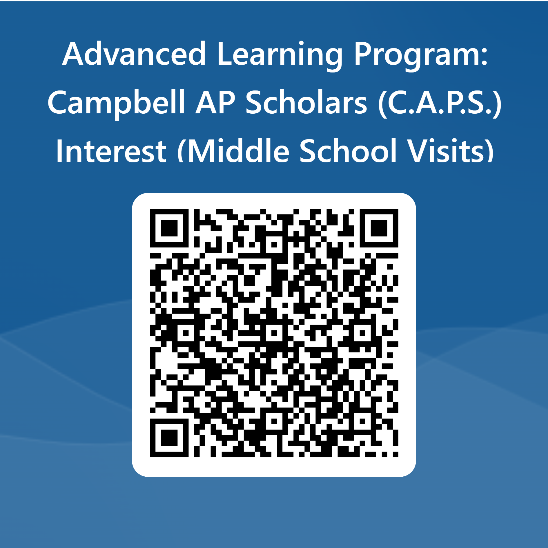 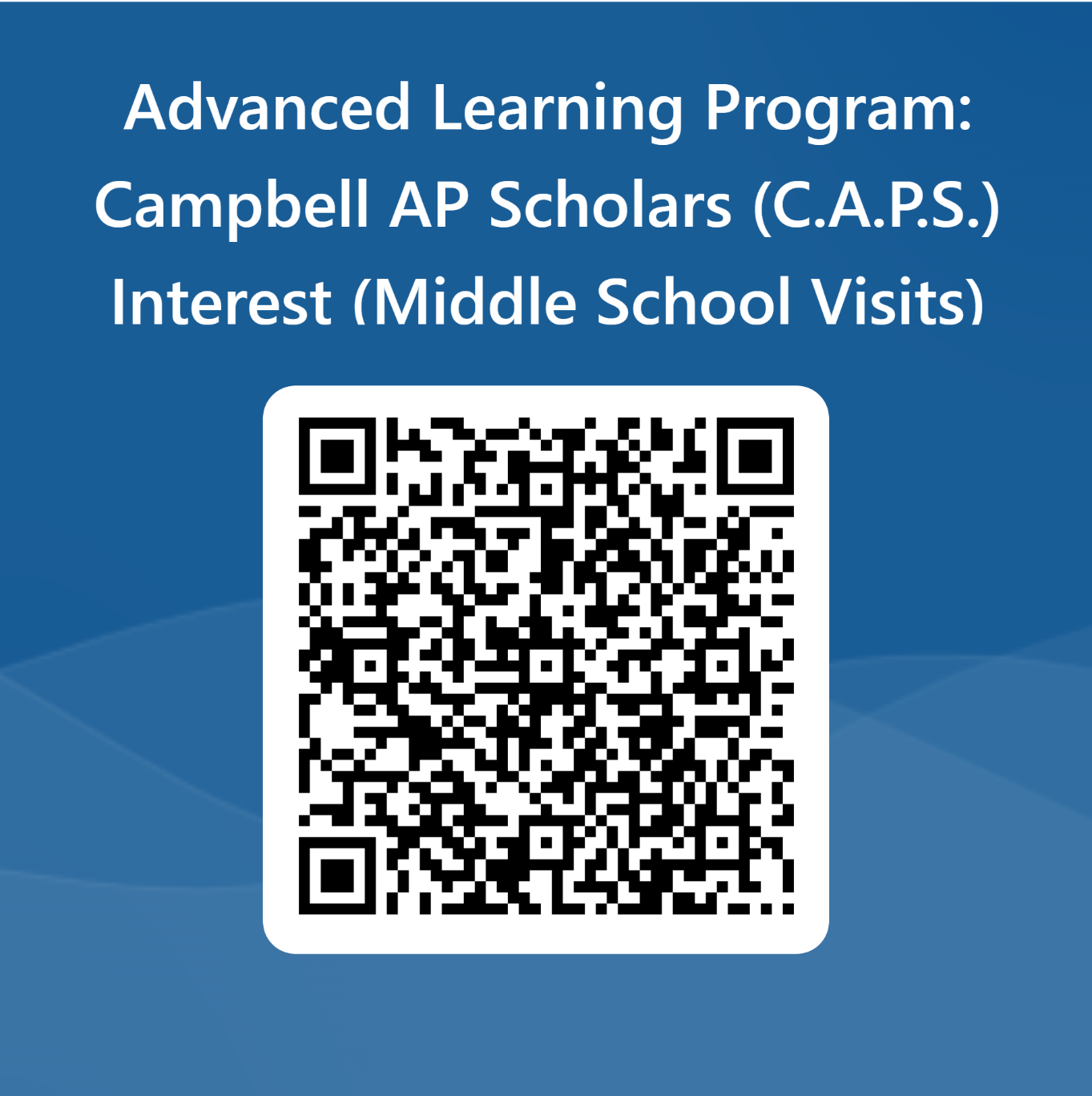 CAPS Interest Form
Advanced options at your local high school:
Honors Courses (English, Math, Science, Social Studies and Foreign Language)
20+ Advanced Placement (AP) Courses
English, Calculus, Statistics, Biology, Physics, Env Sci, Computer Sci, Human Geography, World Hist, US Hist,  European Hist, Psych, Government, Economics, French, Spanish, Studio Art, Music Theory, Seminar/Research
AP STEM School; AP STEM Achievement School; AP Humanities School; AP Access and Support School.
76% Pass Rate on AP Exams in May 2023
191 AP Scholars
Advanced Learning at CHS
The mission of AVID is to close the opportunity gap by preparing all students 
for college and career readiness and success in a global society.
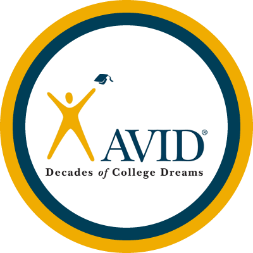 Hone your skills in:
Writing
Inquiry
Collaboration
Organization
Reading
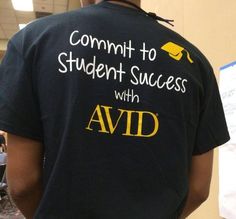 Learn to Maintain:
Growth Mindset
Confidence
Perseverance
Commitment
Grit
Experience:
College Visits
College and Career Prep
Direction about next steps in your life
Speakers from all walks of life
Obtain:
Meaningful Direction in your Life
Forever bond with fellow AVID students
Good grades and opportunity to do what you dream.
AVIDAVID Advancement via individual determination
For people who want it; not for those who need it.
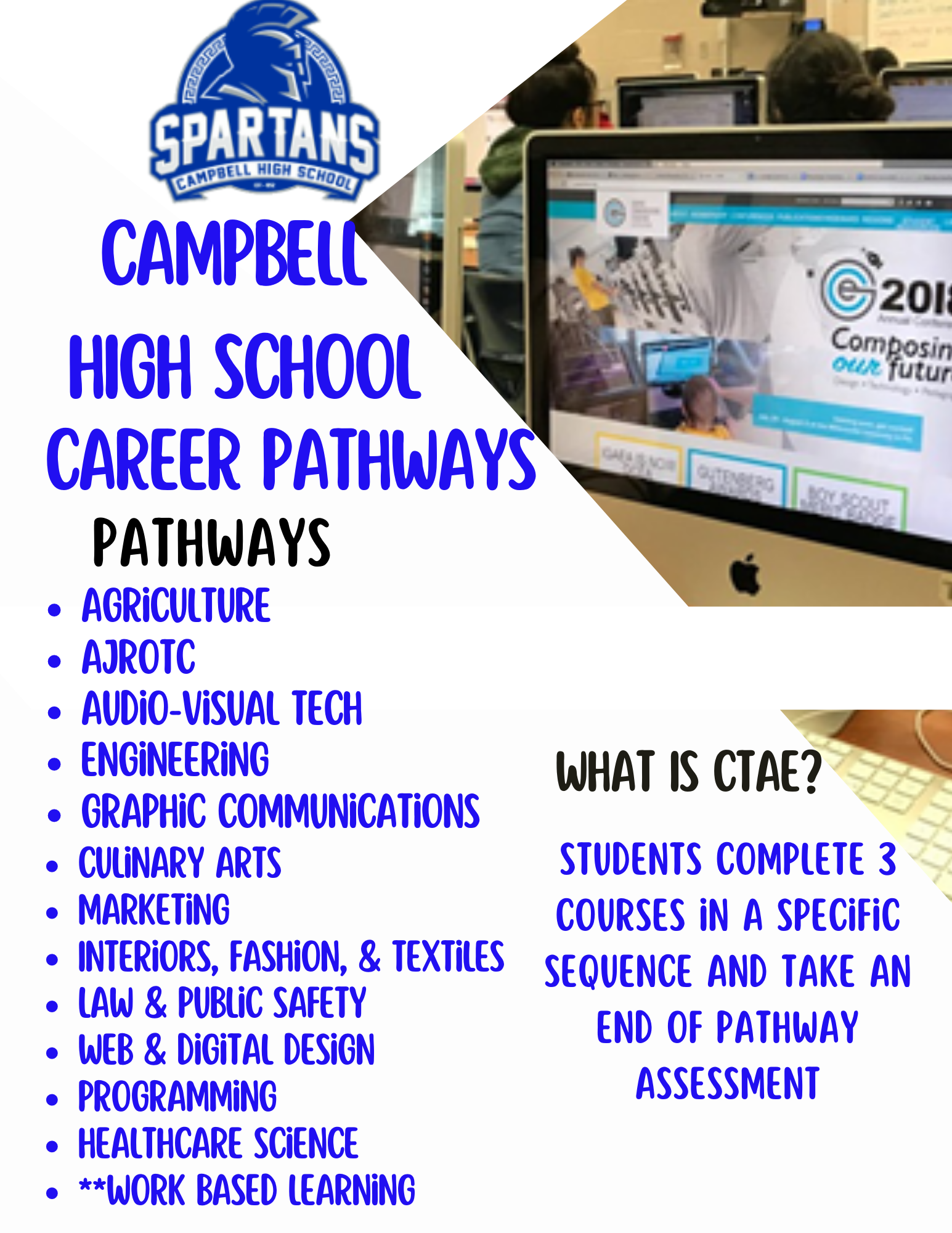 Career Pathways (CTAE)
What else?
Athletics 
Football, basketball, baseball, soccer, track (STATE CHAMPS!), softball, tennis, golf, swim/dive, cross country, lacrosse, volleyball, fencing, etc.
Academic Competition Teams
Academic Bowl, Chess Club, Debate Team, Math Team, Model UN, Robotics, Science Olympiad
Interest/Service/Leadership Clubs
Beta Club, NHS, Desi/MSA, Earth, Interact, Habitat for Humanity, HOPE, Medical,  Newspaper, Photography, Relay for Life, Rocketry, Science Club, Scream Team, SGA, Water Project, Yoga, and so many more!
What Can Your Student Do NOW?
Work hard at school and at home
Good Grades and Test Scores
Read, Read, Read
Get involved in areas of interest—sports, service, music, leadership, careers, etc.
ASK FOR HELP
Come see us, reach out to us, and join us at every event!
Reach out!
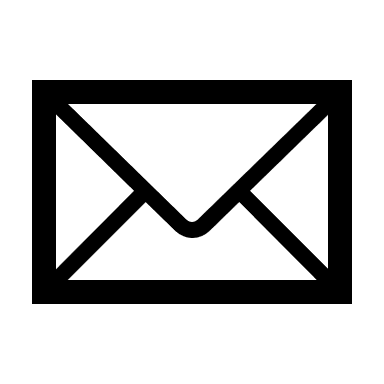 Jennifer.Dorrough@cobbk12.org (AP Advanced Learning)
Lisha.Wood@cobbk12.org (IB Coordinator)
Janie.Bell@cobbk12.org (IB Clerk)

Cobb Advanced Learning website
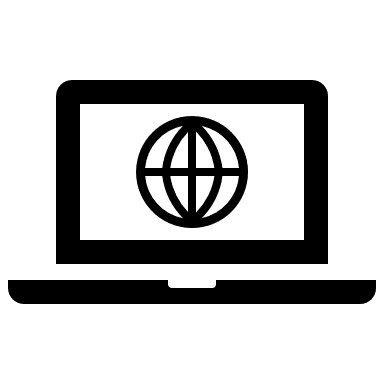